ܙܘܥܐ
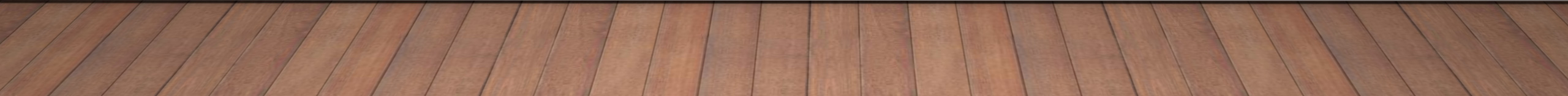 ܙܩܵܦܵܐ
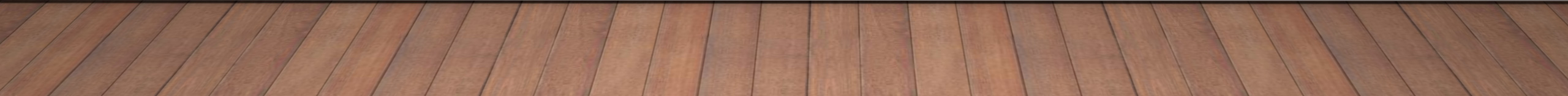 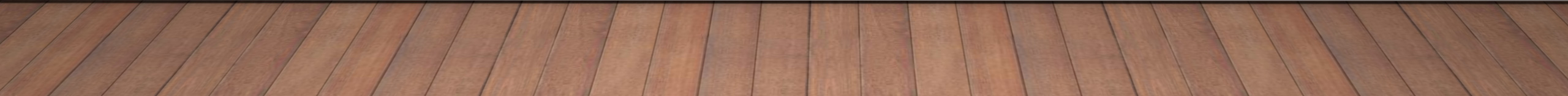 Definition
Zqapa or two diagonal dots over the letter denotes the long “a” sound e.g. Ba. Qa.
Zqapa
Example of zqapa                                ܛܘܦܣܐ ܕܙܩܦܐ
Example of zqapa                                ܛܘܦܣܐ ܕܙܩܦܐ
Example of zqapa                                ܛܘܦܣܐ ܕܙܩܦܐ
Example of zqapa                                ܛܘܦܣܐ ܕܙܩܦܐ
Example of zqapa                                ܛܘܦܣܐ ܕܙܩܦܐ
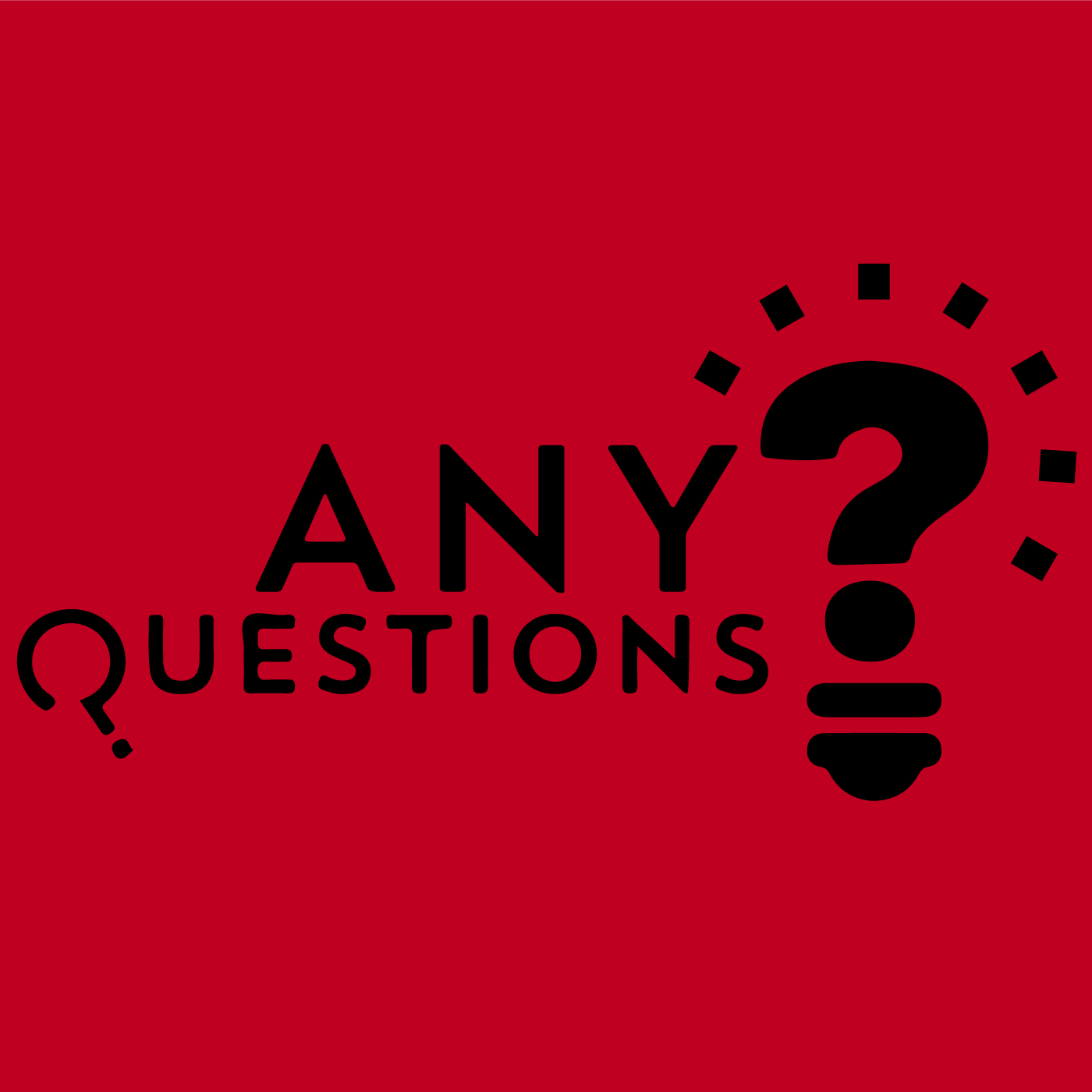 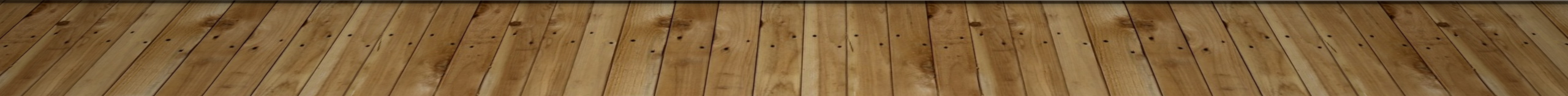 ܦܬܵܚܵܐ
Definition
Ptakha is a dot above and one below the letter used to denote the short sound e.g. aa. ba
ptakha
ܛܘܦܣܐ ܕܦܬܚܐ              Examples of ptakha
ܛܘܦܣܐ ܕܦܬܚܐ              Examples of ptakha
ܛܘܦܣܐ ܕܦܬܚܐ              Examples of ptakha
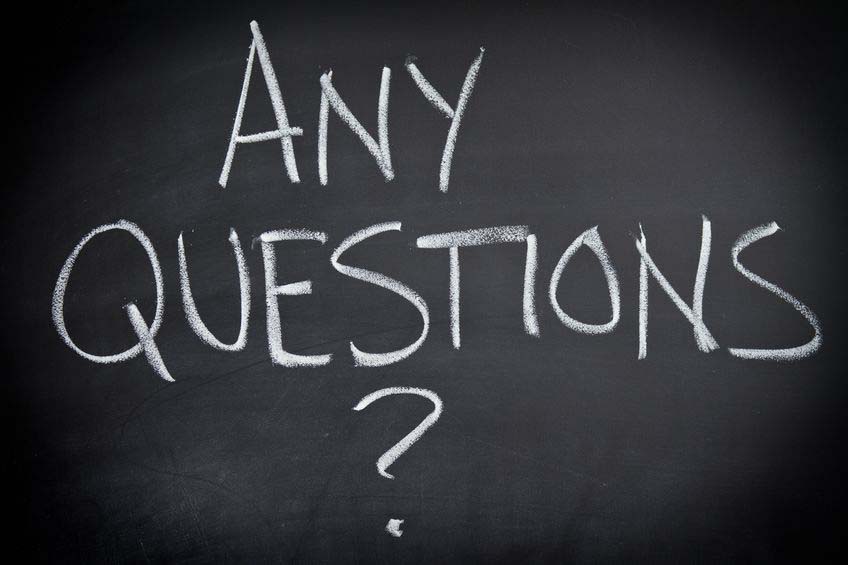 ܙܠܡܐ ܝܪܝܟܐ
Definition
Zlama yarykha or two small diagonal dots under the letter sound eg ( ae, be, ge ). ܐܹ ܒܹ ܓܹ
Zlama Yarikha
Words with Zlama Yarikha & Zqapa
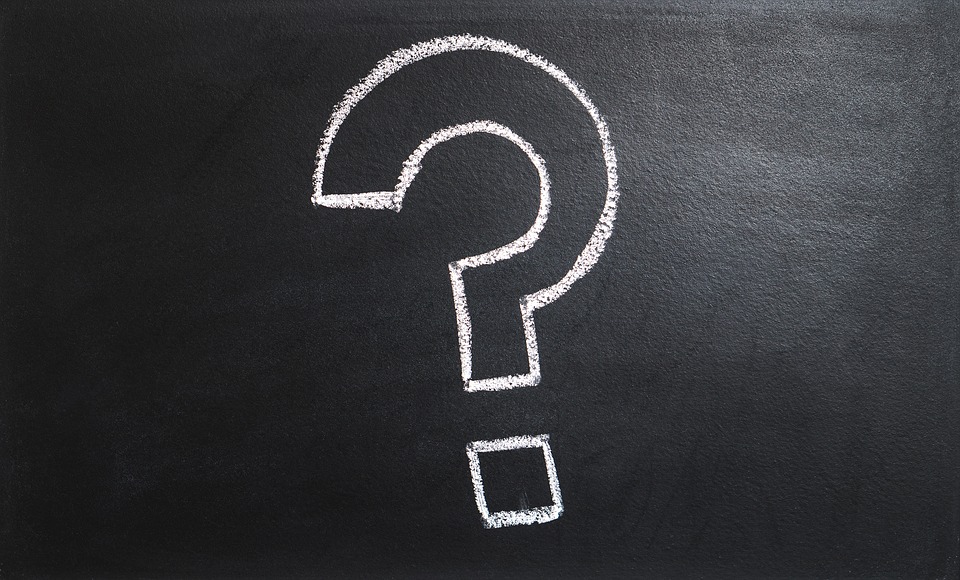 ܙܠܵܡܵܐ ܟܸܪܝܵܐ
DFEFINITION
Zlama kirya or two small horizontal dots under the letter denotes a short “I” sound.
ܙܠܵܡܵܐ ܟܸܪܝܵܐ
Examples: word with Zlama kirya and Zqapa
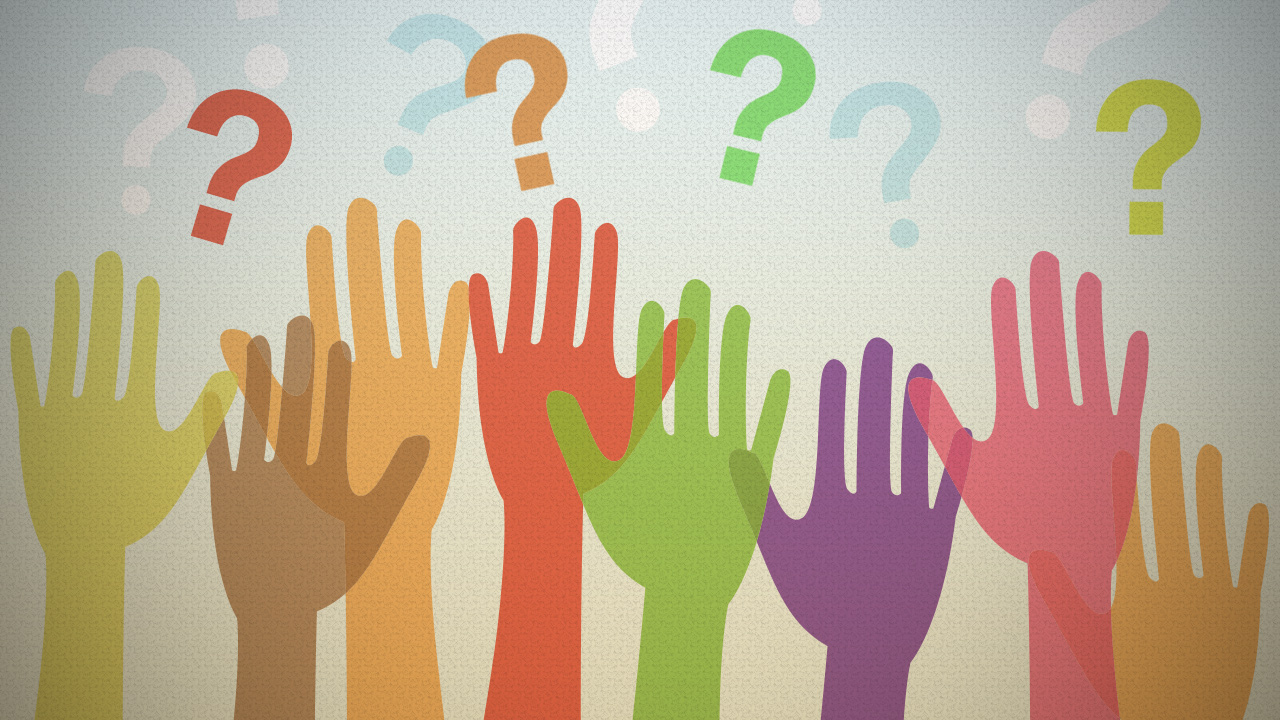 ܪܘܵܚܵܐ
Definition
The waw rwakha or a dot over   the waw denotes “o” sound
( ܘܿ ) ܪܘܵܚܵܐ
Examples
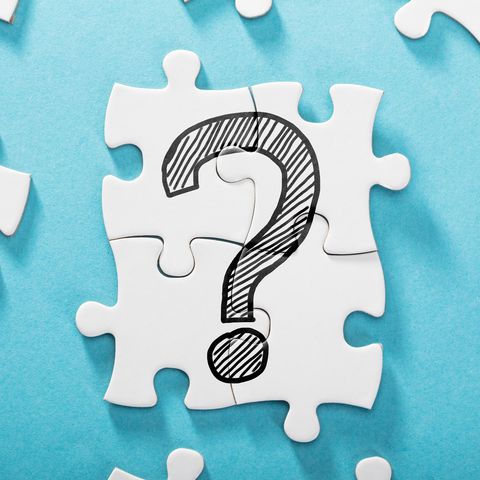 ܪܒ݂ܵܨܵܐ
Definition
Waw Rwasa or a dot under waw denotes “U” sound.
Rwasa
Examples
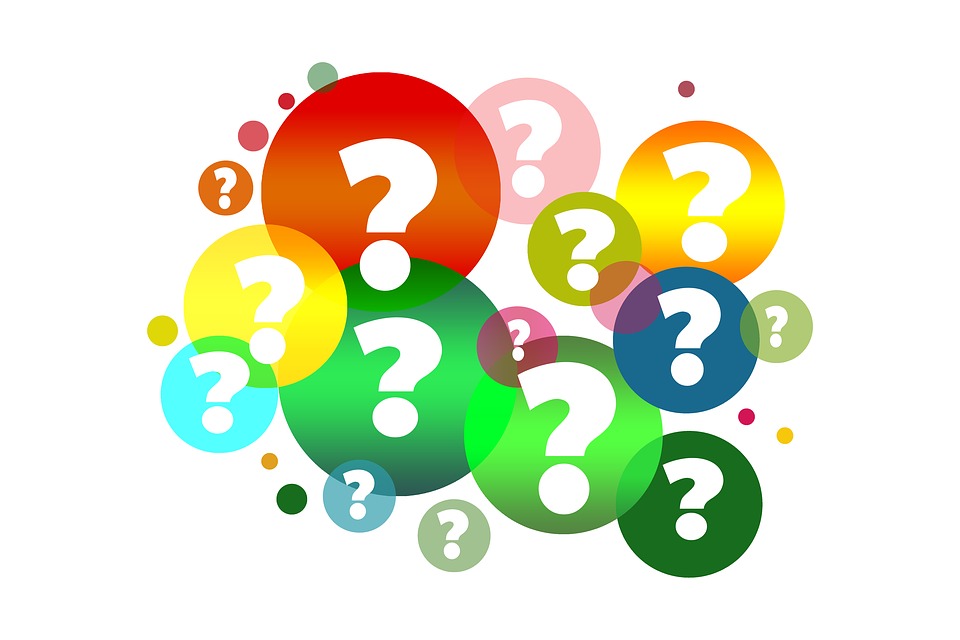 ܚܒ݂ܵܨܵܐ
Definition
Youd Khwasa or a dot under the youd denotes the long “ee”
Khwasa
Examples
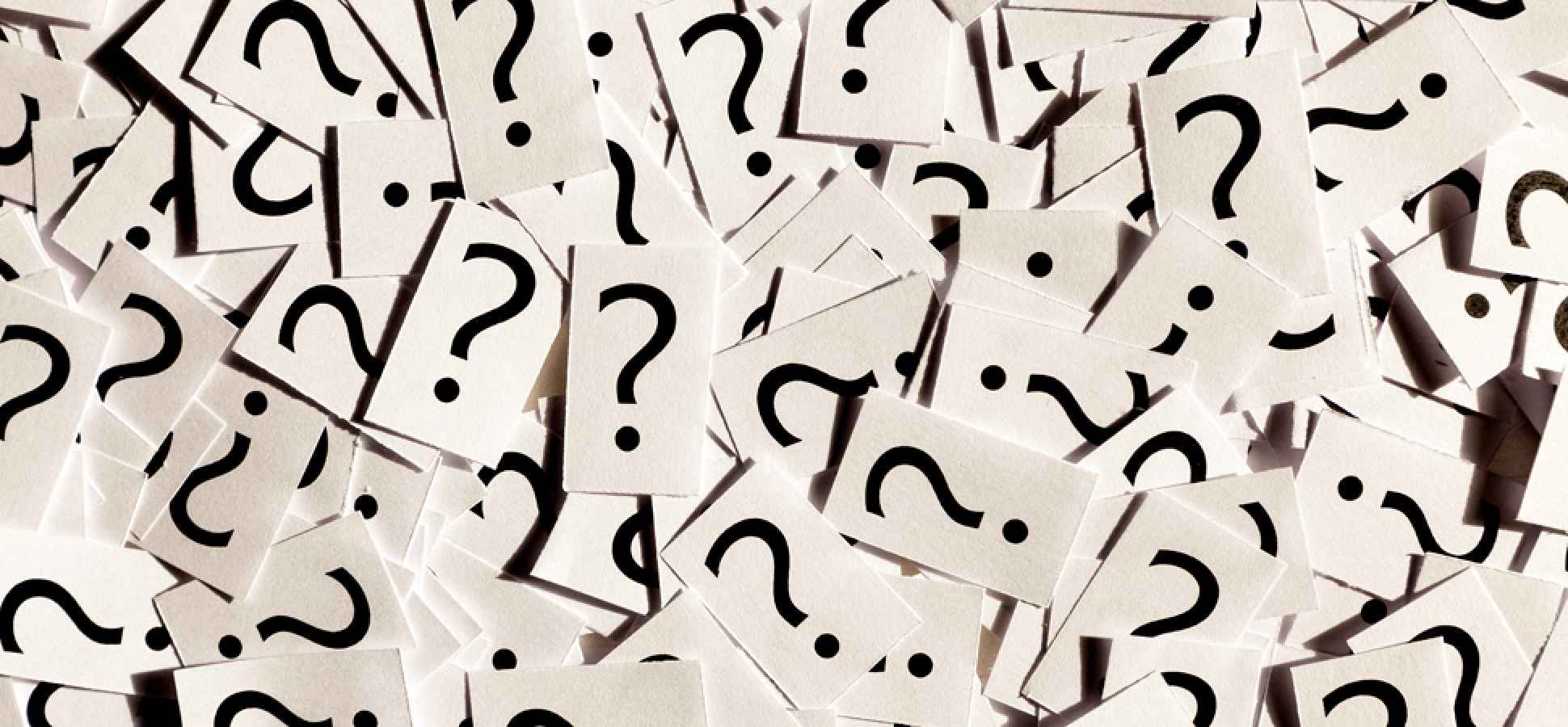